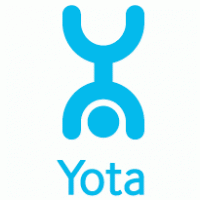 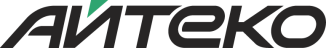 Инновации для энергетики:
бизнес на ладони
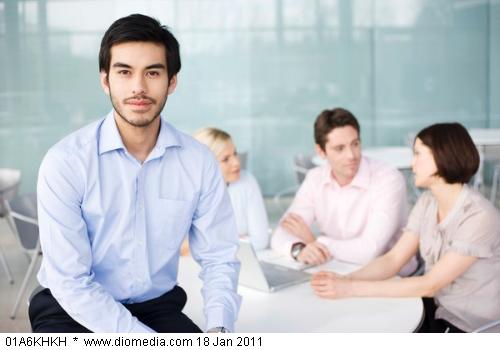 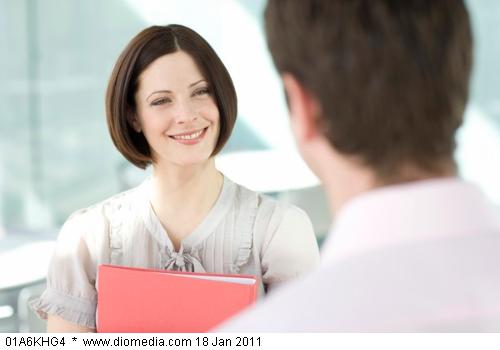 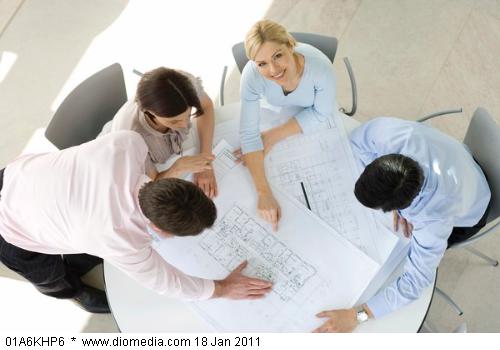 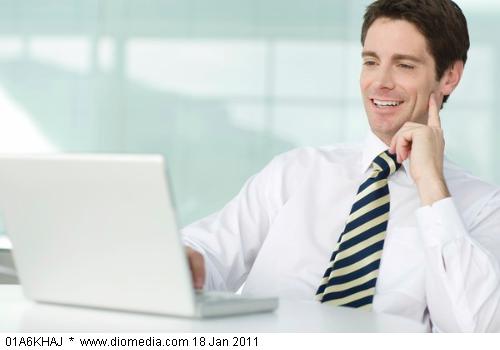 Сергей Шургин, менеджер по развитию бизнеса
www.i-teco.ru
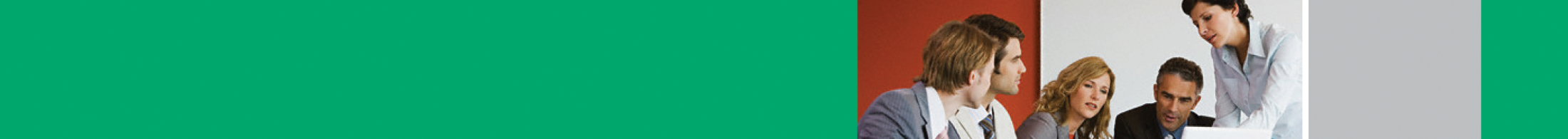 Зачем работать с BI по «старинке»
Особенности BaaS (BI as a Service)
Уникальность (для LE)
 Создание системы под уникальные задачи бизнеса
 Настройка интеграционных интерфейсов на уникальный набор источников данных
 Отсутствие полностью готовых решений
 Любая инсталляция – уникальный ПРОЕКТ!

BI – не система, BI - инфраструктура
 Хранилище данных
 Интеграционные процессы / процессы контроля и управления качеством данных
 BI-подсистема

Безопасность
 ХД – наиболее коммерчески ценный источник информации
 Контроль управления доступом к ХД через BI-подсистему
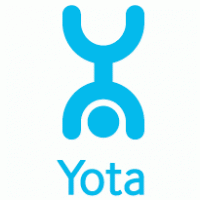 2
2
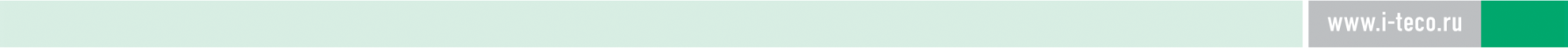 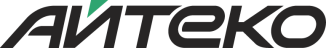 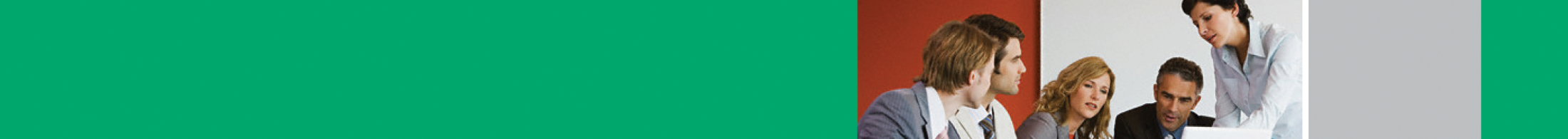 Применимость BaaS
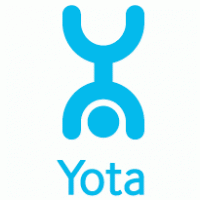 3
3
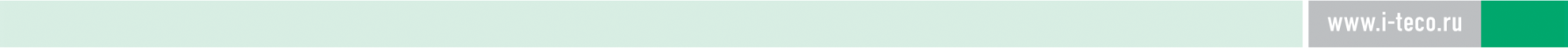 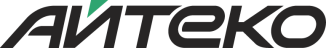 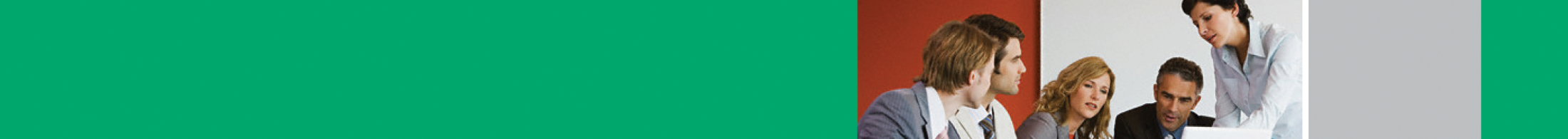 Совместная инициатива 
Ай-Теко, SAP и Yota
Инновации. Мобильность. Эффективность.
1. Доступ к BI-приложениям по подписке
 С 2011 компания SAP расширила действие программы SAP Subscription Hosting Program на Россию
 BI Partner (ГК «Ай-Теко»)  - сертифицированный партнер по развитию программы

2. Аренда вычислительных ресурсов в датацентре
 «ТрастИнфо» (ГК «Ай-Теко») – крупнейший датацентр в Европе, сертифицированный по Tier III

3. Удобный доступ к аналитическим службам со своих мобильных устройств через WiMax
 Yota – крупнейший в России оператор мобильного интернет WiMax
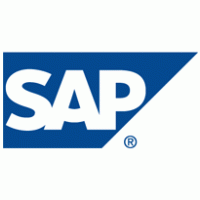 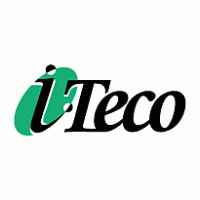 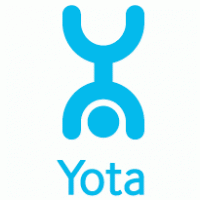 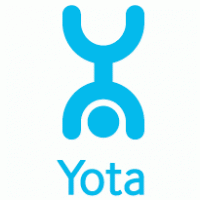 4
4
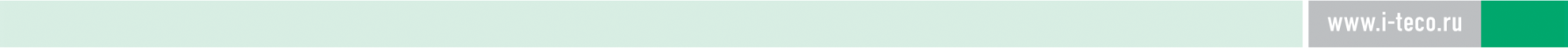 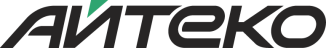 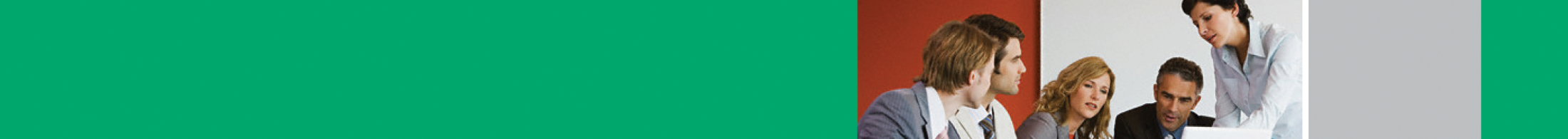 Наши сильные стороны
Стоимость 

 Эксплуатация без капиталовложений
 Выигрыш в общей стоимости владения даже в 
долгосрочной перспективе
 Бесплатная масштабируемость

Best Of…

 Лучший пакет для бизнес-аналитики
 Высоконадежный датацентр
 Партнер BusinessObjects c 2003 года

Безопасность

 Соединение пользователя с сервером по зашифрованному протоколу SSL
 Вопросы взаимоотношений внутри компании

Единый подрядчик
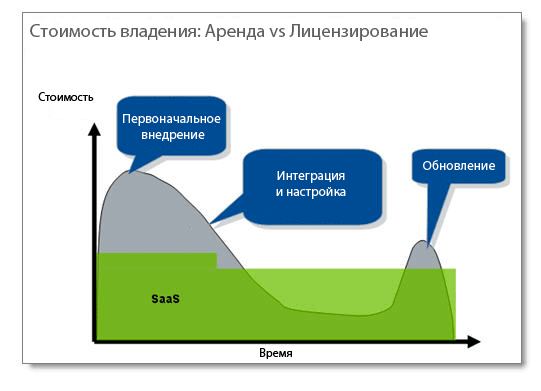 Возможность работы вне офиса



 Yota самая быстрая сейчас. А вырастет в 4 раза
 Yota представляет VPN MPLS L3. Безопасно и просто в администрировании
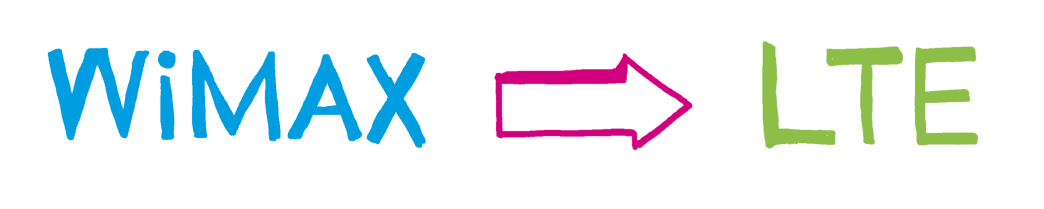 5
5
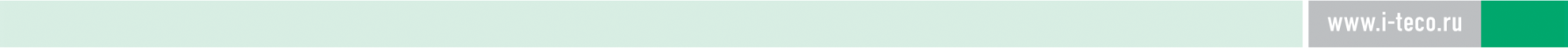 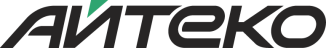 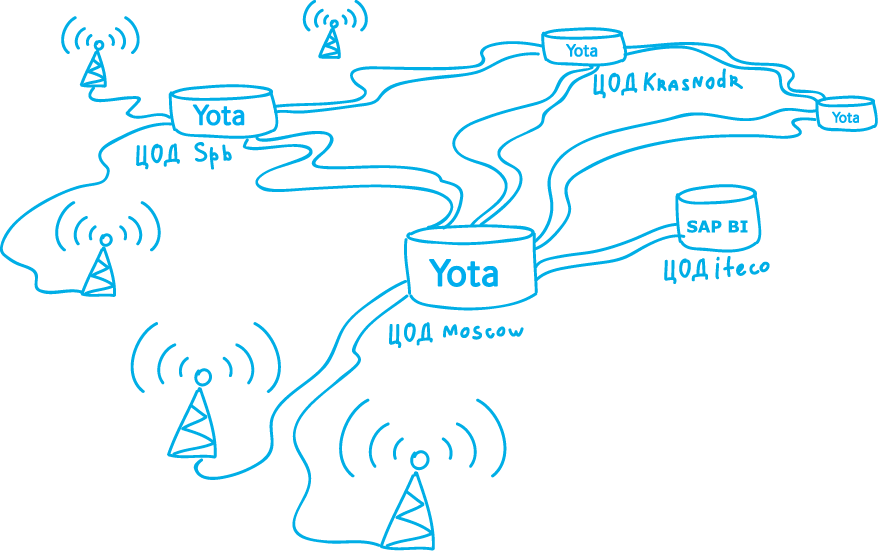 saaSasSaas
Разные устройства
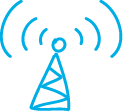 ноутбуки с Yota
 USB модемы
 смартфоны
 планшеты
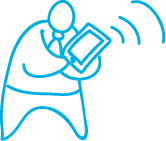 Безопасно, 
без задержек
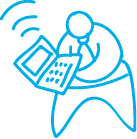 Фактически, все данные будут только в рамках сети Yota
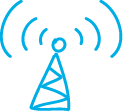 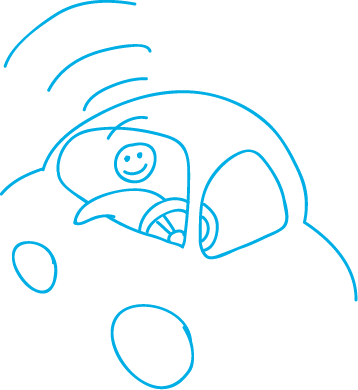 Бизнесу – высокий приоритет
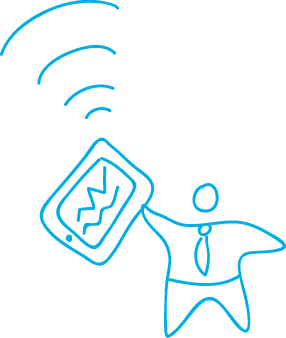 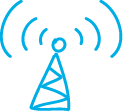 Yota дает повышенный QoS (качество сервиса)на SaaS-сервисы
Быстро вне офиса
Беспроводной доступ 
к BI-сервису без задержек.
Там, где надо.
© Yota 2011
6
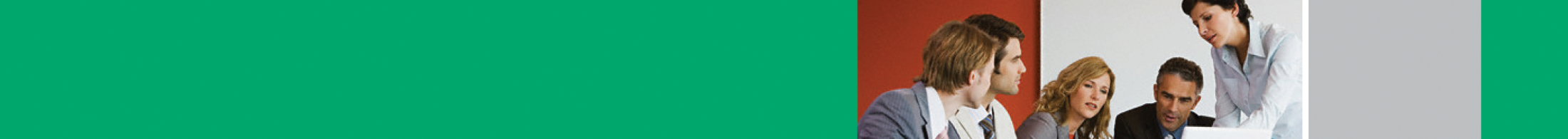 Стоимость аналитических сервисов
7
7
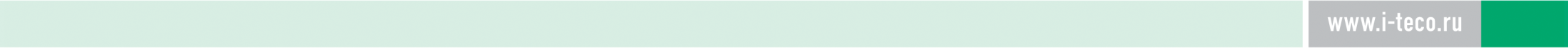 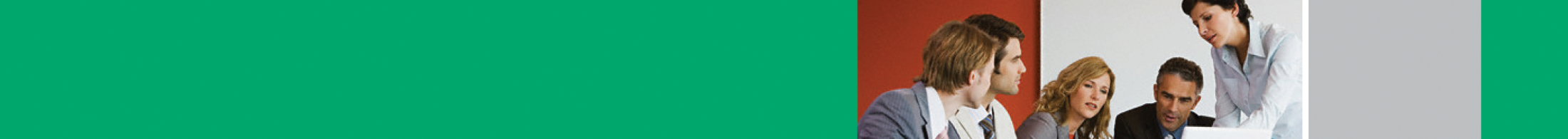 TCO на 1 пользователя 
в год
из расчета использования в течении 5 лет
 расчет для среднего количества 10 пользователей
8
8
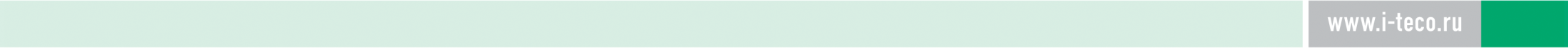 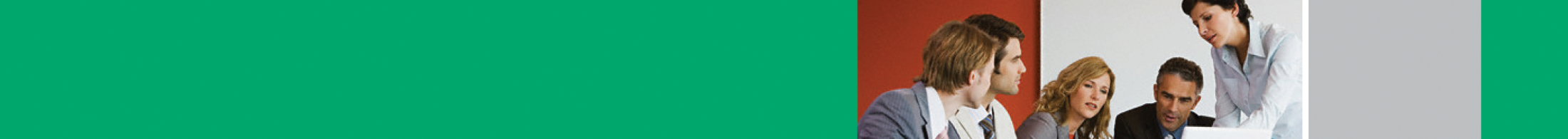 Пример: опыт Yota
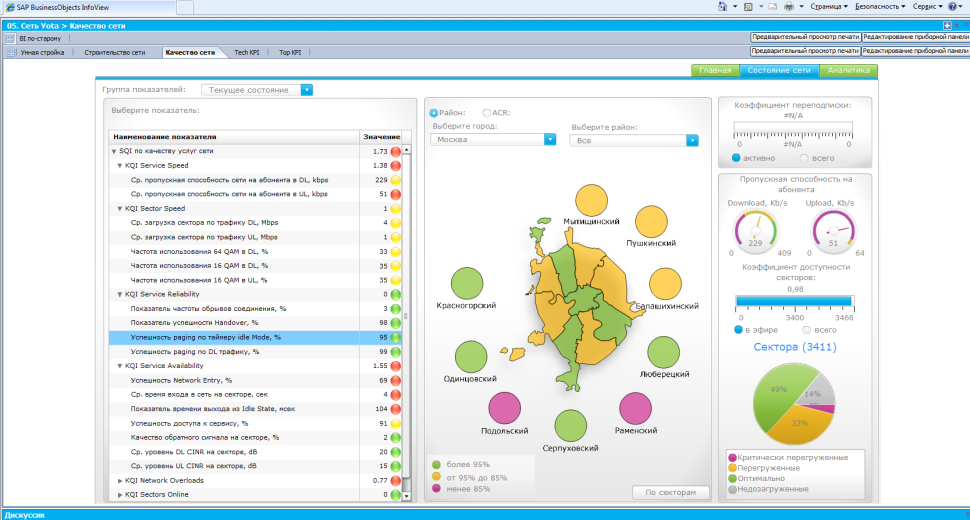 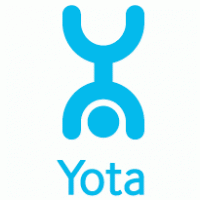 9
9
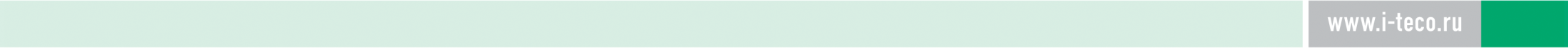 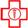 Федеральный фонд обязательного
медицинского страхования
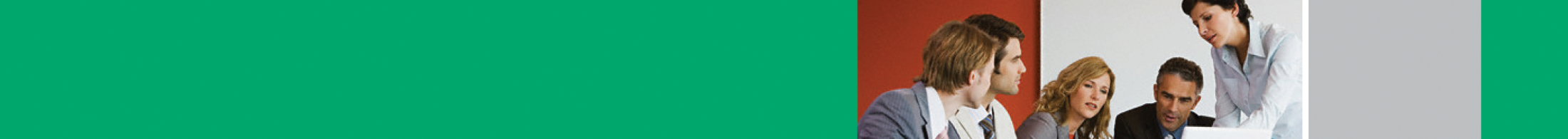 Опыт консалтинга
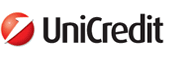 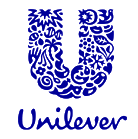 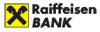 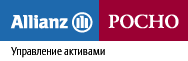 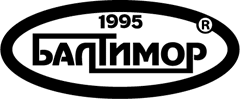 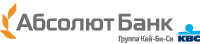 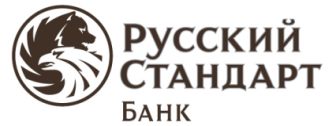 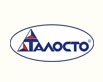 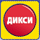 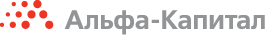 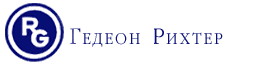 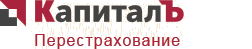 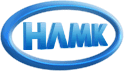 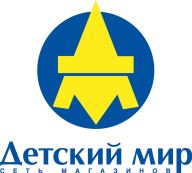 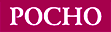 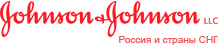 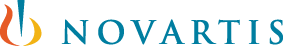 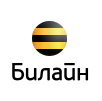 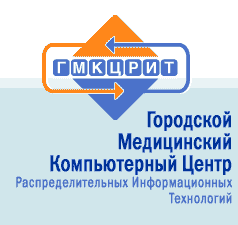 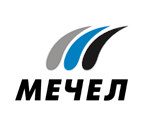 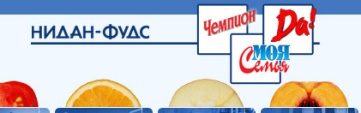 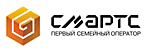 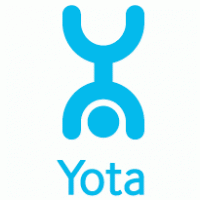 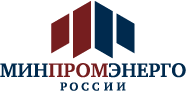 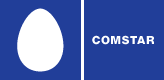 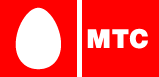 10
«Бизнес на Ладони» -  для разумных компаний
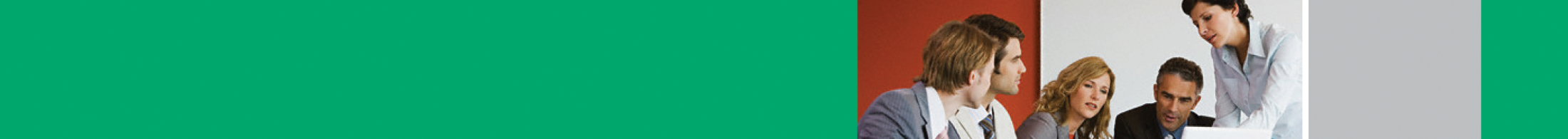 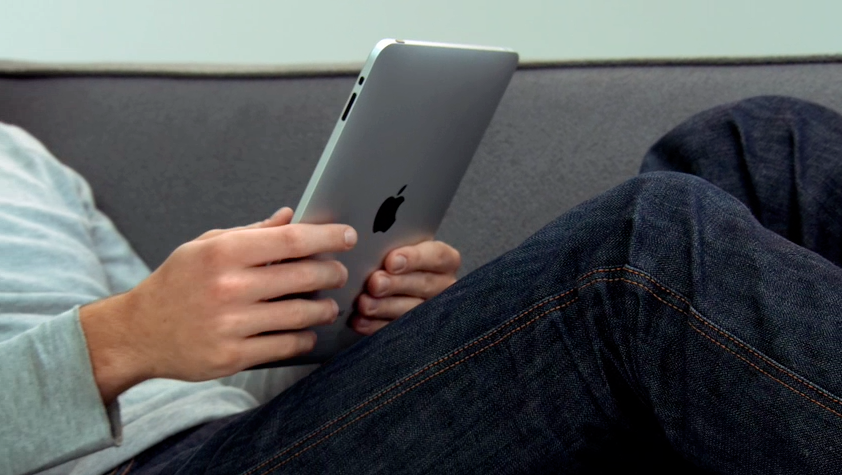 11
11
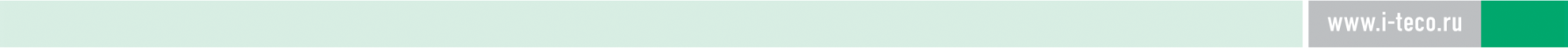 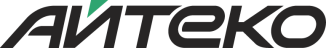